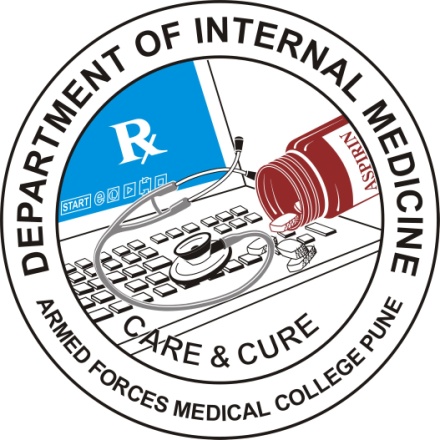 JOURNAL CLUB
Presented by : Sqn Ldr Pillai Jayakrishnan S, Resident Medicine
Moderated by: Wg Cdr Rohit Vashisht, Cl Splt Med & ID Specialist
Pharmacokinetic profile of insulins
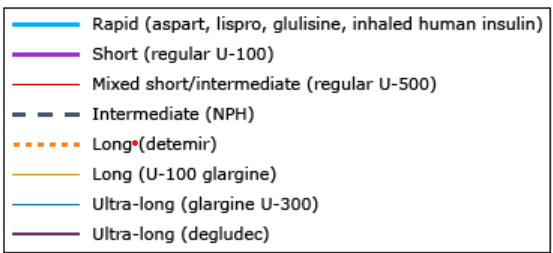 Icodec
3 molecular modifications underlying longer half life
3 amino acid substitution prevent enzymatic degradation, ensure stability and solubility
Addition of a C20 fatty di-acid imparts strong and reversible binding
All modifications contribute to slow receptor mediated clearance

Interact with same insulin receptors to activate the same signalling pathway to give same full metabolic effects as human insulin.
Icodec
Icodec does not demonstrate increased binding to the IGF receptor and has low mitogenic potency

Gradual continuous release of Icodec from the albumin bound  depot leads to prolonged action 

Slow release of the albumin bound icodec, combined with slow receptor activation is expected to buffer against dose variations. 

Equivalent dose per unit compared to Glargine
Need for this trial
Management of Type 2 Diabetes – Stepwise approach 
Injectable treatments
Incretin based therapies – first line injectable treatments
Initiation of once or twice daily basal insulin analogues – common strategy
Concerns – Suboptimal glycaemic control:
Daily injections
Reduced treatment adherence
Patient preference – fewer injections
Background
Insulin icodec is an investigational once weekly basal insulin analogue for management of Diabetes Mellitus Type 2 with a single subcutaneous injection
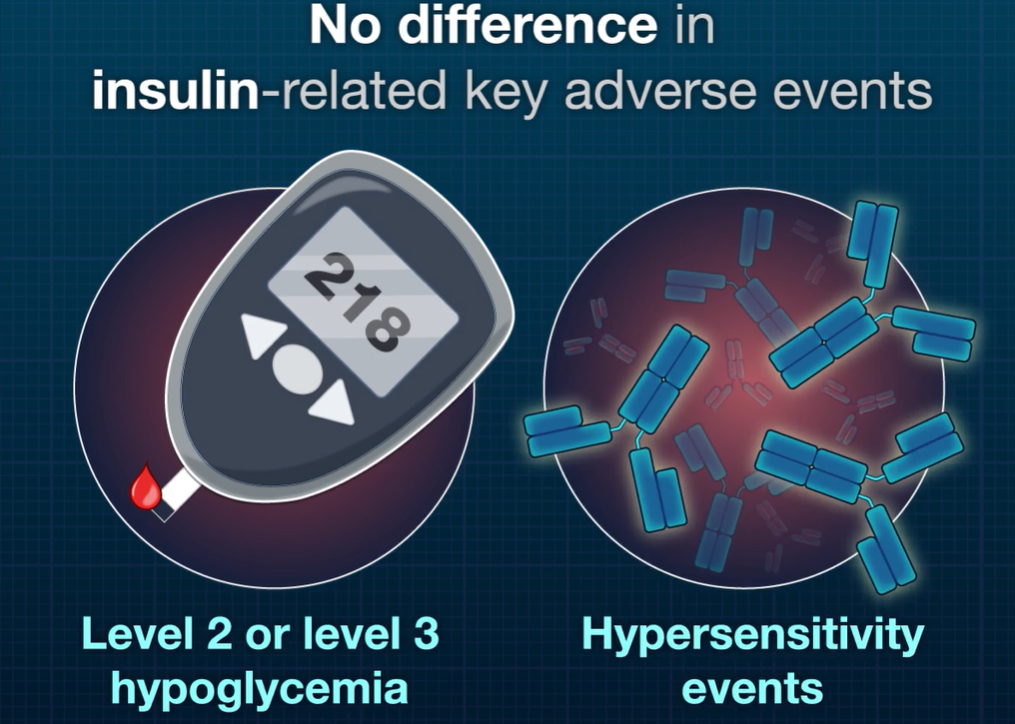 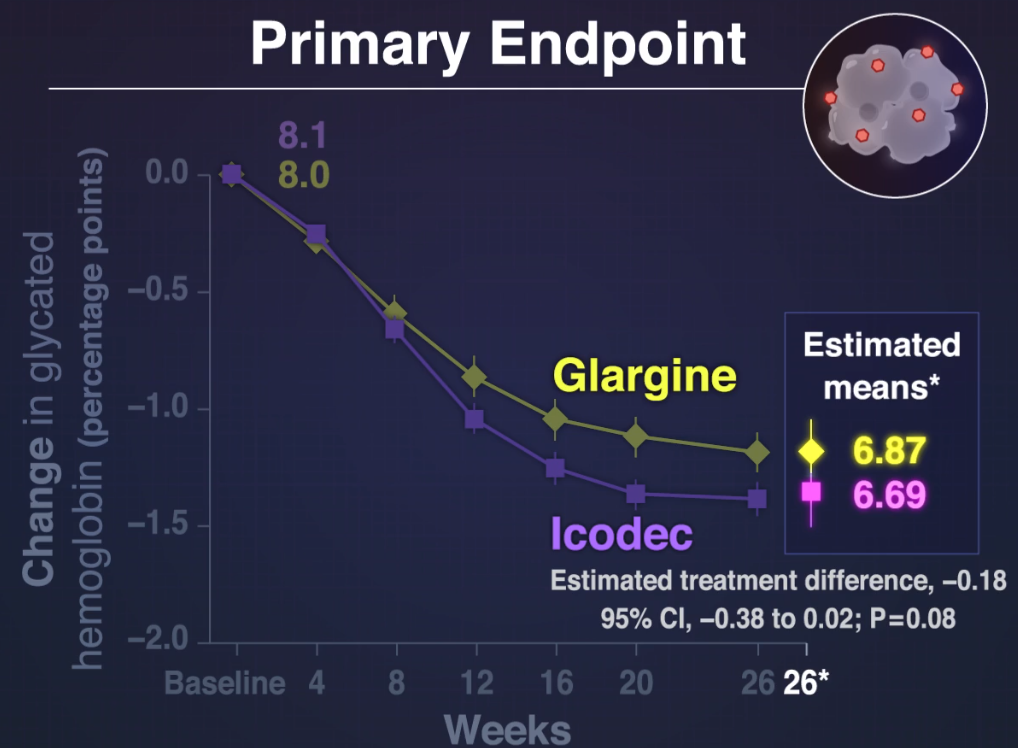 [Speaker Notes: Phase 2 trial published in 2020 26 week]
ONWARDS Trial series
ONWARDS Trial series
Primary Objective
To demonstrate the effect on glycaemic control of once weekly insulin icodec in comparison to once daily insulin glargine U100, both in combination with non insulin antidiabetic drugs in insulin naïve subjects with Type 2 Diabetes Mellitus
Secondary Objective
To compare the parameters of glycaemic control and safety of once weekly insulin icodec with once daily insulin glargine, both in comparison with non insulin anti diabetic drugs, in insulin naïve subjects with Type 2 Diabetes Mellitus
Study Design
78 week duration

Randomised

Open label

Parallel group, active control
Multicentre 

Multinational

Treat to target

Phase 3a trial
Detail about the study
Study design
Duration 85 weeks
Screening 
02 week
Randomised treatment period 78 week
Follow up 
05 week
Main 
52 week
Extension 
26 week
Evaluate 
Long term safety
Assess primary and secondary endpoint analysis
Timeline
Primary and secondary endpoints
Methodology
Fulfilled inclusion criteria
Screening
Randomisation
Once weekly Icodec 700U/ml
Once daily Glargine U100
Starting dose - 10 U/day
Starting dose - 70 U/day
Treat to target (Pre breakfast SMBG target: 80 – 130 mg/dl)
Continue pre trial non insulin GLA – Except Sulphonylureas and Glinides
Accu-Chek Blood glucose monitor
For treat to target 
and titration
Bluetooth linked e Diary to cloud
Double blind CGM Dexcom G6
Participant and investigator blind, Data to evaluate glucose metrics and 
not for insulin titration
Education on using device
Titration target and dose adjustment
Inclusion Criteria
Adult ≥ 18 years at the time of signing the informed consent
Diagnosed Type 2 Diabetes Mellitus ≥ 180 days prior to screening day
HbA1C level: 7.0 – 11.0% (central laboratory) 
Insulin naïve (Exc: short 14 d insulin prior and insulin in GDM)
Stable daily doses ≥ 90 days prior to screening of any non insulin GLA or combination regimen.
BMI ≤ 40.0 kg/m2
[Speaker Notes: Insulin naïve, though short term insulin treatment for a maximum of 14 days prior to the day of screening was allowed, as is prior insulin treatment for GDM.]
Exclusion Criteria
Known or suspected hypersensitivity to the trial product or related products.
Previous participation in this trial
Pregnancy, Breastfeeding, intends to become pregnant or of child bearing potential not using an adequate contraception method
Participation in any clinical trial of an approved or non approved investigational medicinal product within 90 d of screening
Exclusion Criteria
Any DKA within 90 days prior to screening
MI, Stroke, hospitalisation of UA, TIA within 180 days prior to day of screening
Any comorbidity which in investigator’s opinion can jeopardise participant safety or protocol
CHF NYHA IV
Planned coronary, carotid revascularisation 
Renal impairment with eGFR< 30 ml/min/1.73 m2 
Untreated SBP ≥180 mm Hg or DBP ≥ 110 mm Hg at screening
[Speaker Notes: What if the lady enrolled conceives during the study?
What if the patient cant be positioned for a PA view? Excluded]
Exclusion Criteria
Treatment with any medication for DM or obesity other than ones in inclusion criteria within 90 days prior to screening
Unstable diabetic retinopathy or maculopathy (Fundus examination within past 90 days or before randomisation)
Presence or history of malignant neoplasm within 5 years prior to day of screening
Anticipated change in lifestyle affecting glucose control
Safety assessment
Clinically Significant hypoglycaemia
3 participants in the icodec treatment arm had experienced more than 10 clinically significant level 2 hypoglycaemic events over the course of trial.
No participant in Glargine arm had more than 10 clinically significant level 2 hypoglycaemic events over the course of trial
Hierarchical testing
Icodec is non inferior to Glargine U100 w.r.t change in HbA1C from baseline to 52 weeks
Primary Hypothesis
Non inferiority confirmed in primary analysis
Secondary hypothesis
Icodec is superior to glargine w.r.t TIR 70 – 180 mg/dl from week 48 - 52
Icodec is superior to glargine in terms of change from baseline to week 52 in A1C
Demographic characteristic of participants
[Speaker Notes: The global prevalence of T2D is slightly higher in men and prevalence increases with age. Ethnic groups – Asian, Hispanic and Blacks have higher prevalence. Individuals with higher BMI are more likely to develop DM2.Participant sample in this trial is largely representative of the clinical settings with slightly more men than women included and a mean age of 59 yeas. Oberved BMI in this study was approximately 30 kg/m2 across the treatment arms. Countries included are those where DM 2 show highest prevalence]
Efficacy findings
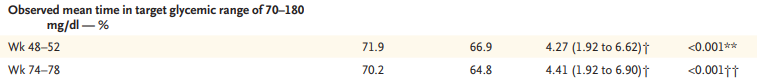 Key end points
Multiple imputation
Mean Glycated Haemoglobin levels from baseline to week 78 ICODEC vs GLARGINE U 100
Key end point
Percentage of time spent in various glucose levels in weeks 48 – 52 &
weeks 74 – 78 as measured by CGM
Key end point
Percentage of participants who reached HbA1C < 7 and those without hypoglycaemia
Results
Critical appraisal
Title and Abstract
[Speaker Notes: Yes, in fact, the Cochrane meta analysis of 10 such randomised trials done which verified similar reduction in surgical intervention]
Research question
Validity
Gate Frame Assessment : PECOT
PARTICIPANTS : 984
P
C
E
EXPOSURE GROUP : 492
COMPARISON GROUP: 492
OUTCOME: Absolute change in HbA1C in percentage from baseline to week 52
O
T
DURATION: 78 week (85)
Assessing study bias:The RAMMbo acronym
Assessing Study Bias
R
Recruitment
Allocation
A
Maintenance
M
B
Blind
M
O
Objective measurement
Recruitment
Allocation
Maintenance
Measurement of Outcomes Blind or Objective
Strengths
Sample size adequate

Long duration of the RCT period and safety follow up

Participant sample demographics representative of the clinical setting

Adherence to protocol 

Multicentric and multinational study and various ethnic groups represented 

Participants could continue non insulin GLA
Limitations
No double blind, double dummy design

CGM performed during the specified periods within trial would have been more informative if maintained throughout the trial

CGM was not exploited for use in insulin dose adjustments which could have reduced the occurrence of hypoglycaemic events 

Conflict of interest – Funding agency had representatives involved at stages of the trial including
Conclusion
Once weekly Insulin icodec offered better glycaemic control than once daily insulin glargine U100 in persons with Type 2 Diabetes who had not previously received insulin